Театр Диониса
Театр Диониса располагается на юго-восточном склоне холма Акрополя и входит в число самых древних театров в мире. Театр был построен в V в. до н. э. и был деревянным. Выступления в театре проходили дважды в год — во время Малых Дионисий и Великих Дионисий.
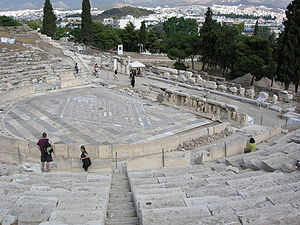 Фото
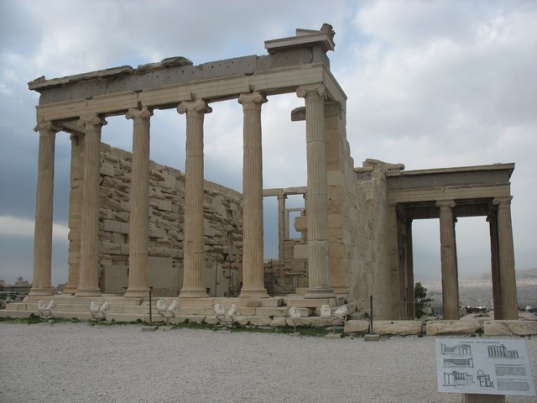 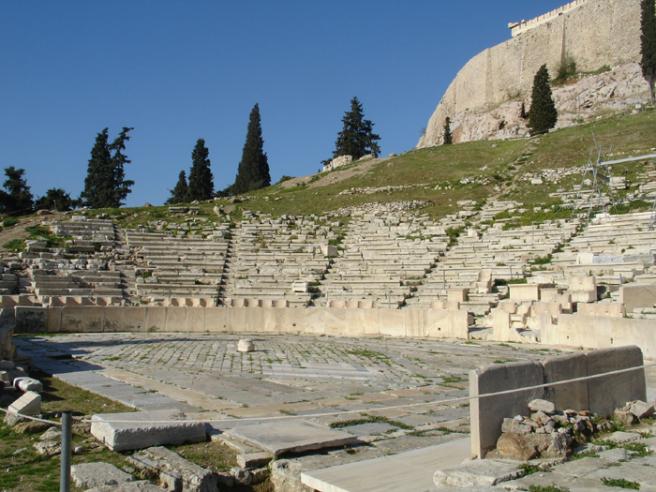 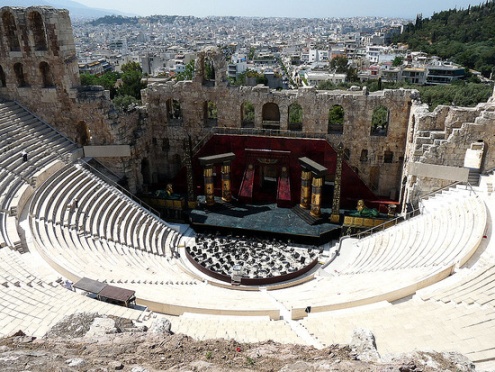 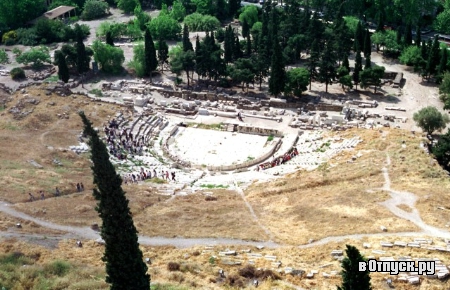 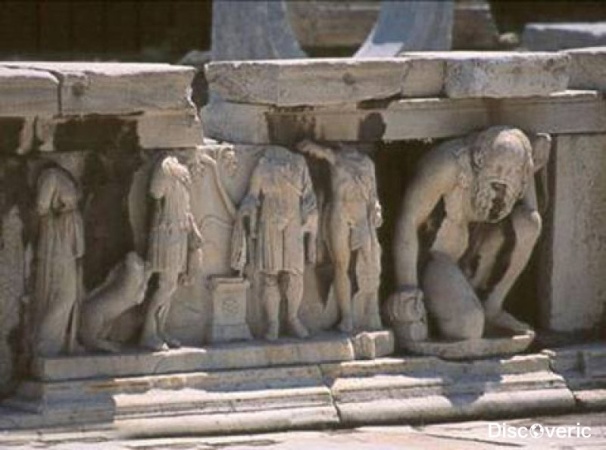 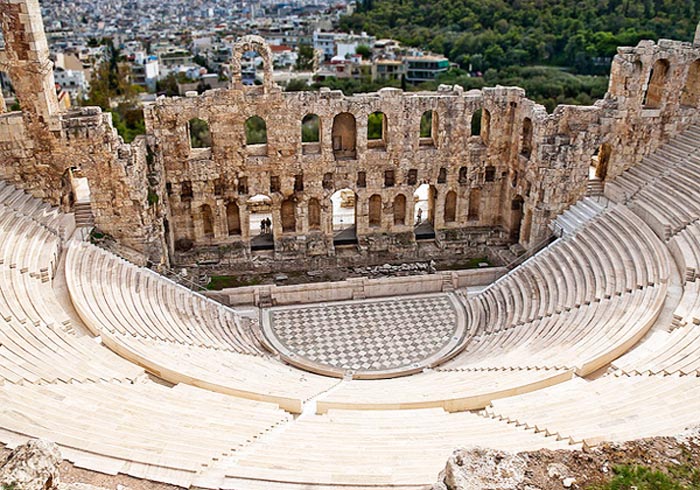 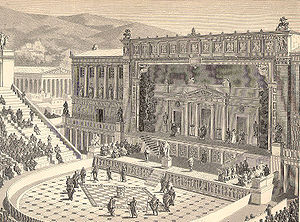 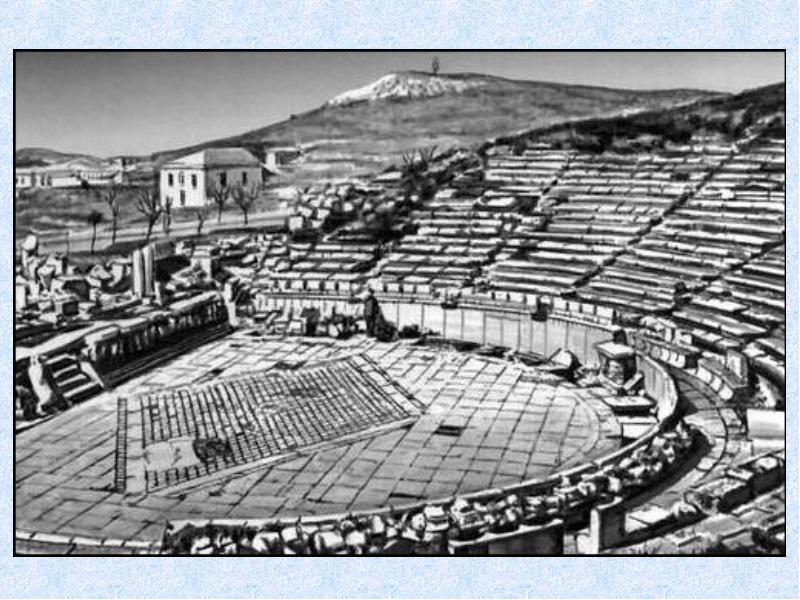 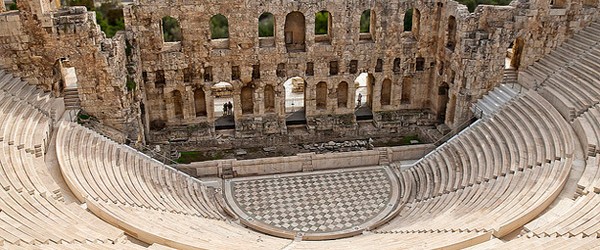 Спасибо!!!  
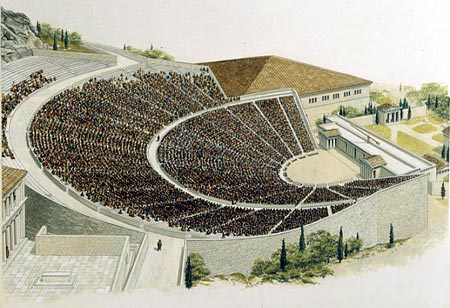